Ideas para presentaciones con diapositivas
4
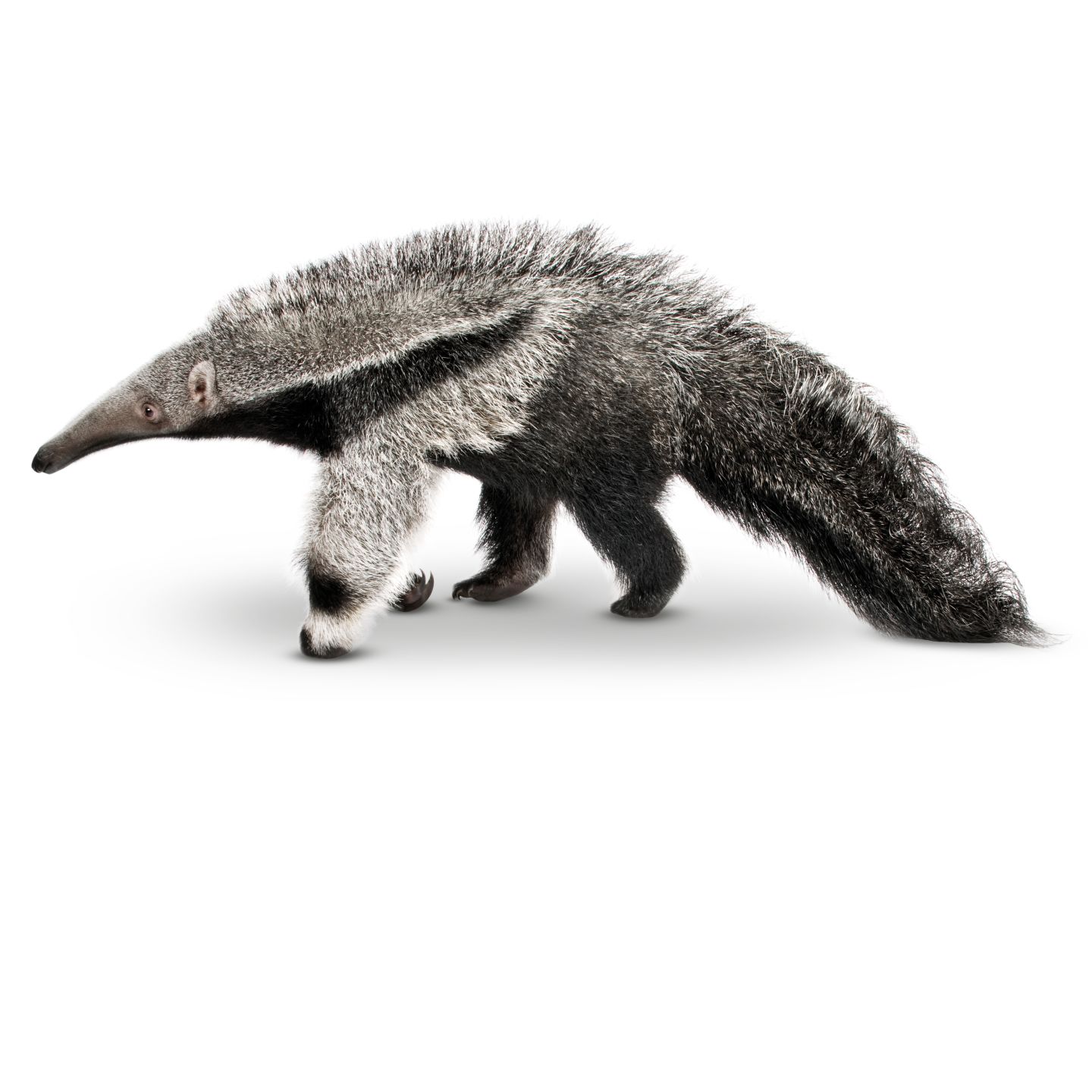 ¿Cómo funcionan las diapositivas?
1
Ofrezca entendimiento, no información.
!
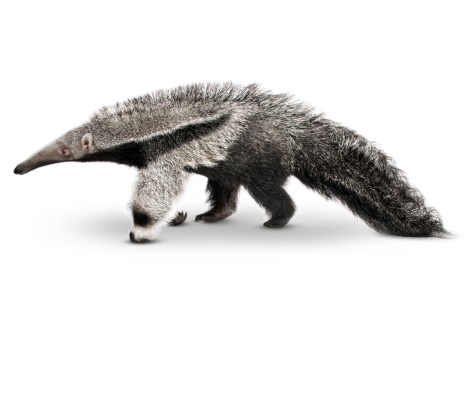 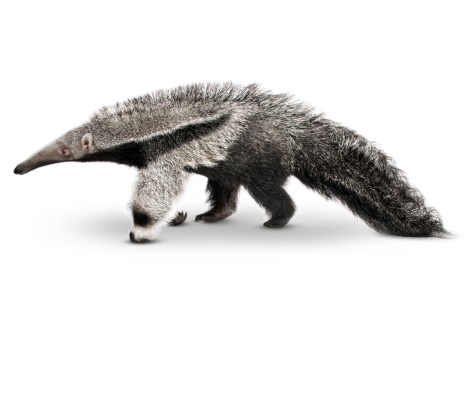 ¿Cómo funcionan las diapositivas?
1
Priorice la idea más importante y añada información.
Cuente una historia en secuencia.
!
!
!
!
!
!
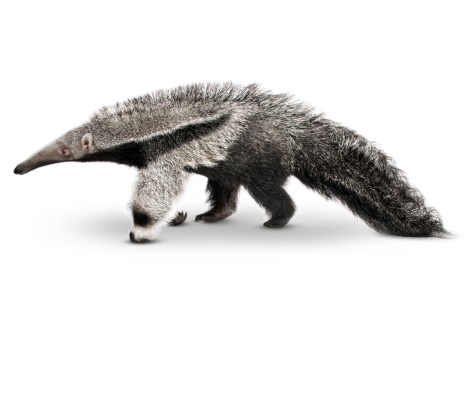 45 minutos 
/ 3 minutos = ¿15 diapositivas?
¿Cómo funcionan las diapositivas?
¿Cuáles 4 ideas?
12 + P&R
/ 3 diapositivas por idea = ¿4 ideas?
1
Haga un guión gráfico de sus ideas
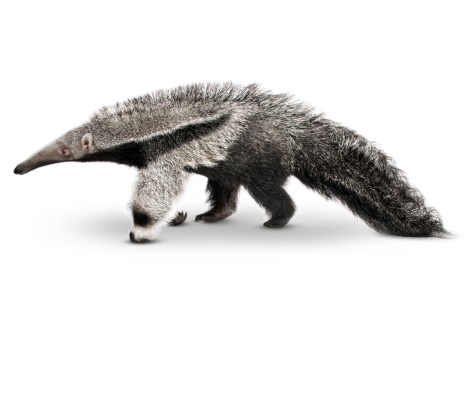 4
1
2
3
Tipos de diapositivas
2
Gran idea
Solamente hay tres tipos de diapositivas
Hechos
Tamaño
Comportamiento
Dificultad
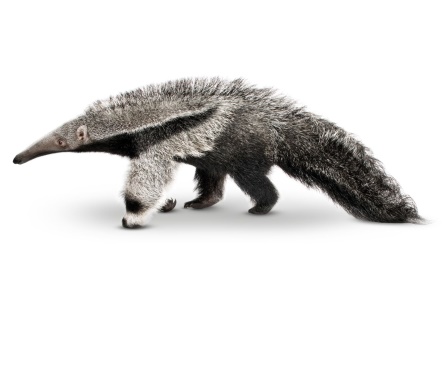 Punto central
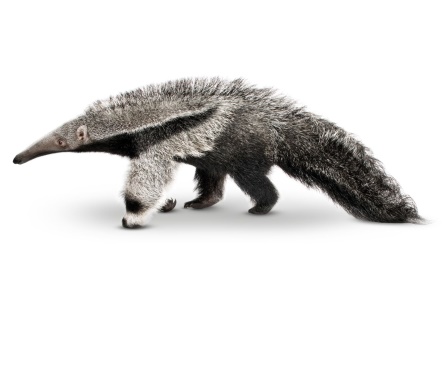 Oso hormiguero
Los osos hormigueros comen termitas
Termitas
Riqueza en energía: 170% de calorías por gramo comparado con la carne 
Fijar el nitrógeno atmosférico a través de bacteria simbiótica para complementar la dieta pobre en madera 
Forma de caza más segura que otras fuentes de proteína 
Parte valiosa de la dieta temprana y futura de la humanidad
Tipos de diapositivas
2
Mala idea
Varíe su diapositiva para mantenerla fresca
Hechos
Tamaño
Compartimiento
Dificultad
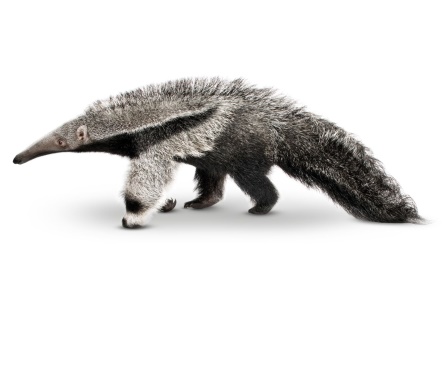 Punto central
Tipos de diapositivas
2
Las animaciones deben añadir significado
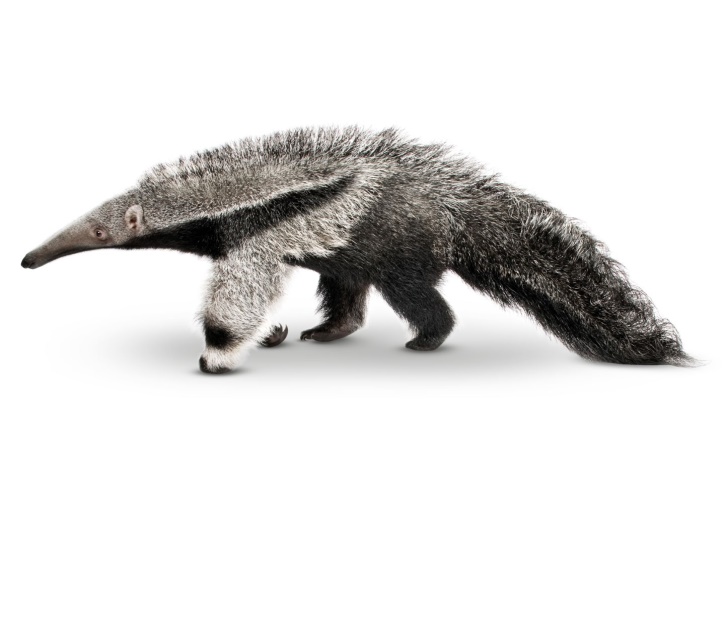 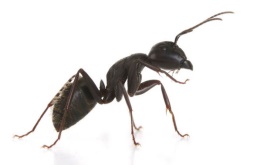 Compromiso/participación
¿Qué haría usted?
¿Duraría?
Sí
No
3
¿Preguntas?
¿Cuál de estas herramientas tiene la probabilidad de hacer que las personas hablen?
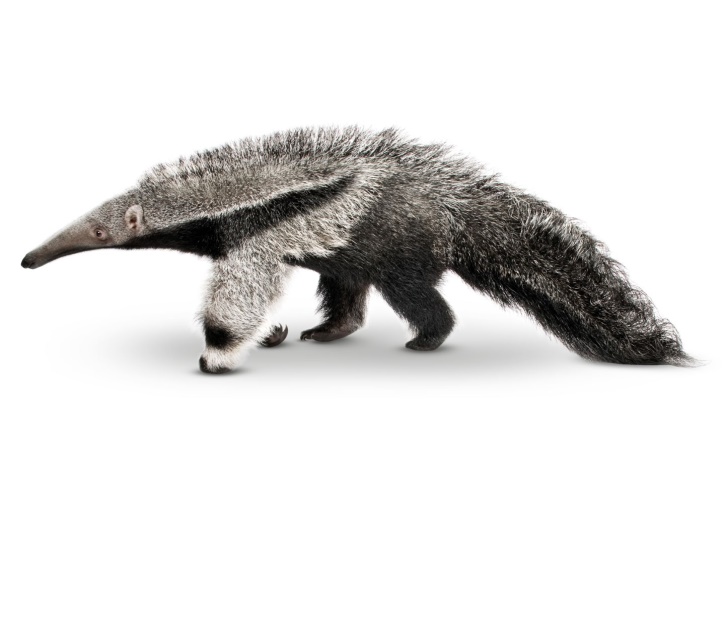 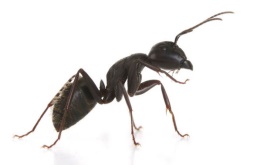 Compromiso/participación
3
Gran idea
Pregunte a las personas asistentes qué camino seguir
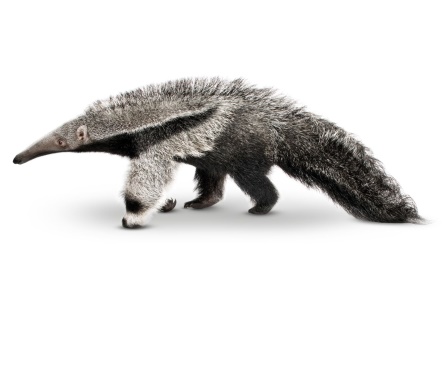 Mi historia
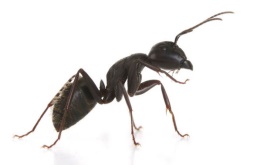 Hechos
Tamaño
Comportamiento
Dificultad
Estilo
4
Idea grande
Idea pequeña
Tamaños de letra más pequeños = mitad de la edad del espectador mayor en edad
This is 18
This is 20
This is 24
This is 28
This is 32
This is 36
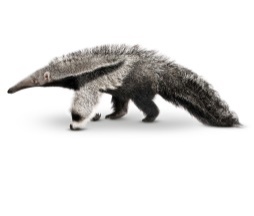 Estilo
4
Escoja algunos colores y úselos constantemente
4
3
1
2
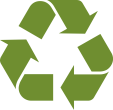 Estilo
4
Hágala de forma que se pueda usar de nuevo
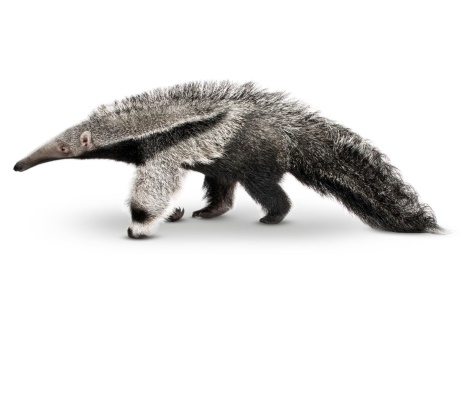 !
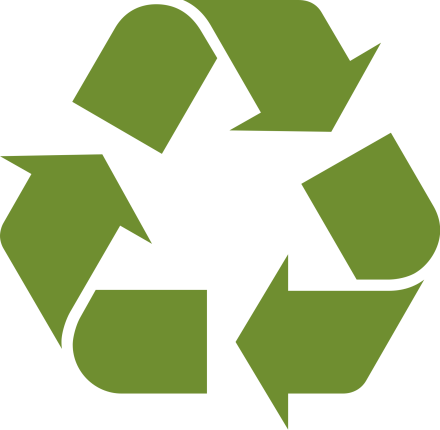 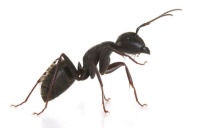 5
Ideas para presentaciones con diapositivas
4
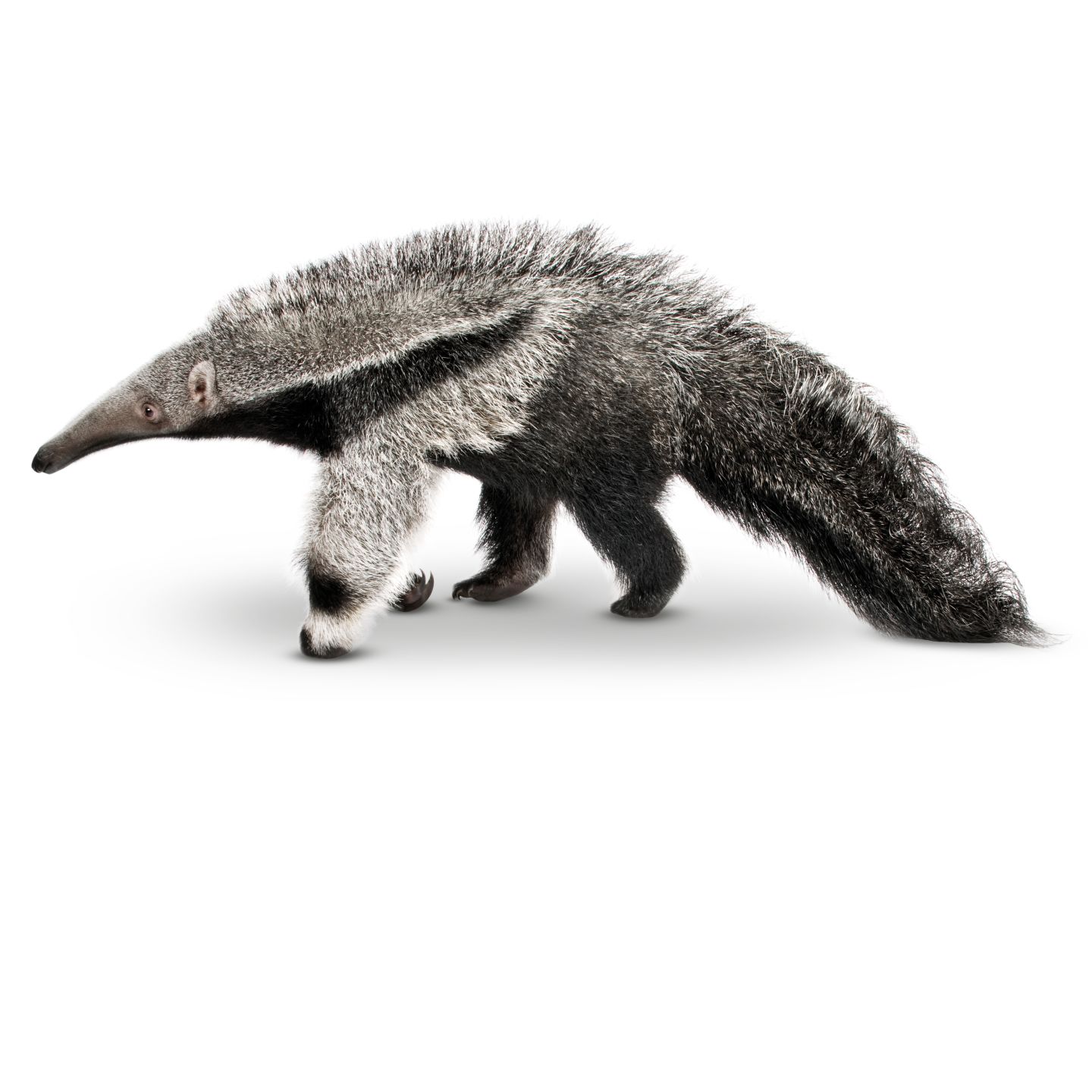 Ciclo de vida de la información
5
Discusión
Presentación
Complementar otras maneras de aprendizaje
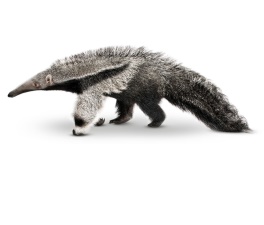 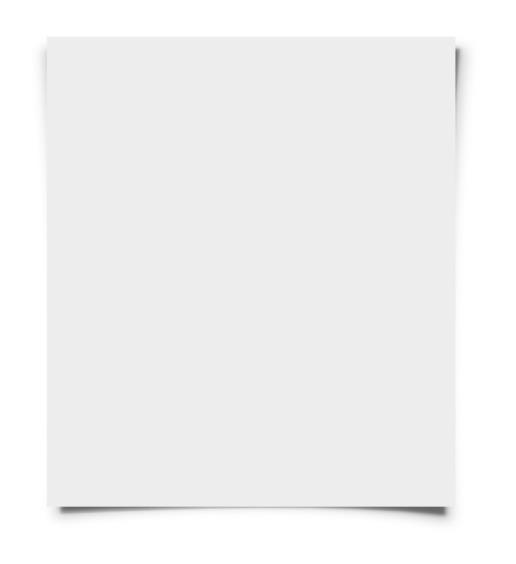 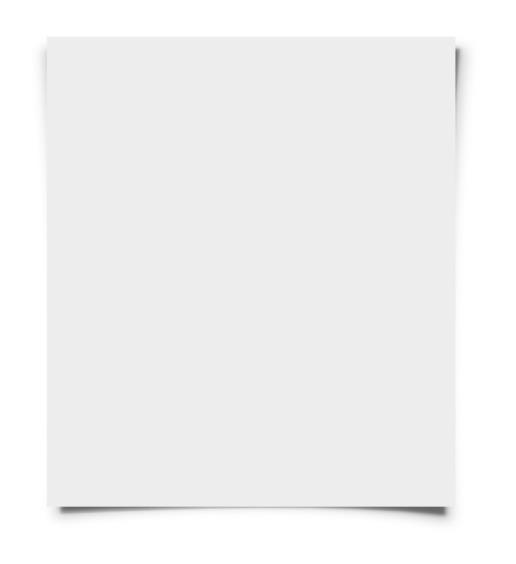 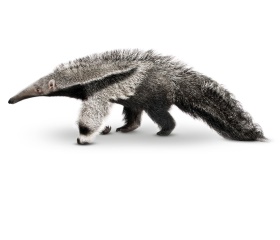 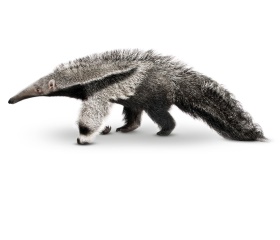 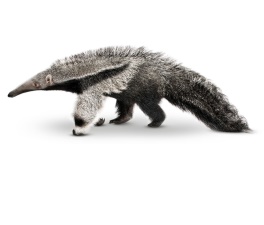 Herramienta
Ensayo
Diapositiva pdf
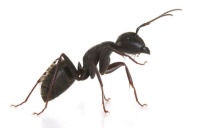 Ideas para presentaciones con diapositivas
5
¿Cómo funcionan las diapositivas?
Ofrecen 
entendimiento
Secuencial
Guión gráfico
Tipos de diapositivas
3 tipos de 
diapositivas
Animación
Aprendizaje complementario
Compromiso
Preguntas
Camino
Estilo
Tipo de letra
Color
Utilizar de nuevo